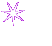 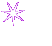 TRƯỜNG TIỂU HỌC  LÊ LỢI
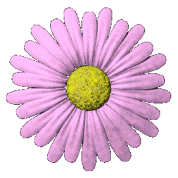 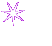 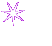 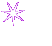 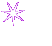 Bài 13: Học vần
i - ia
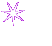 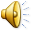 Người thực hiện: Lê Thị Vê
Tiếng Việt
Bài 13: i - ia
i
ia
1. Làm quen
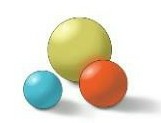 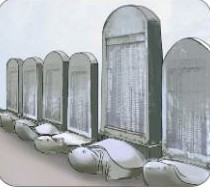 bi
b
i
bi
bia
ia
i	    i 		I    I
i
a
1. Làm quen
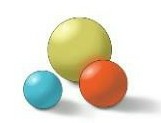 bờ - i - bi
bi
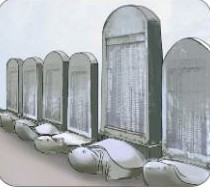 bờ - ia - bia
bia
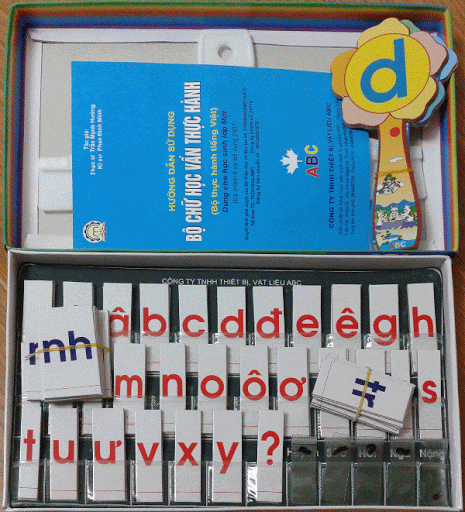 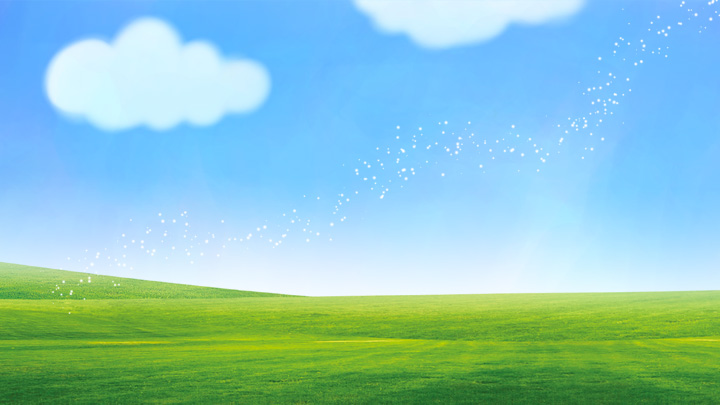 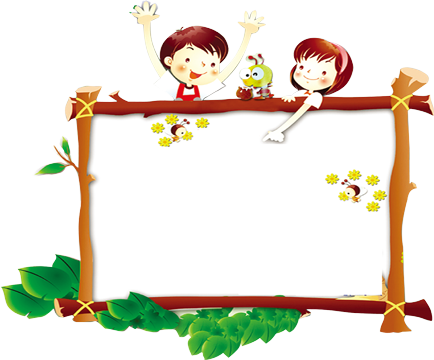 校园
安全
Thư giãn
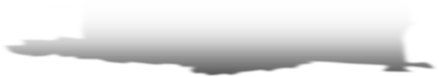 2. Tiếng nào có âm i? 
Tiếng nào có âm ia?
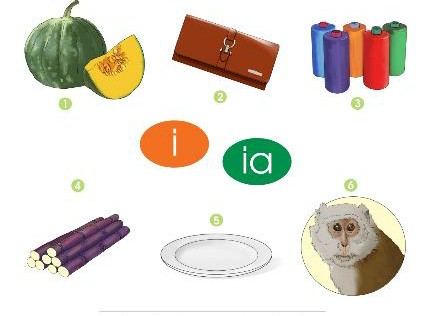 Bé Bi, bé Li
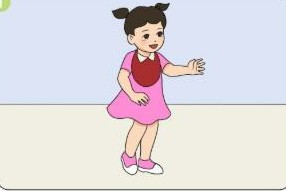 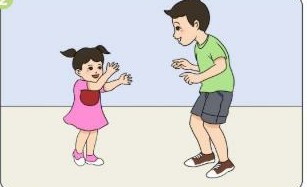 1
2
3
4
Bé Li bi bô:
- Bi, Bi
Bé Li bi bô:
- Bi, Bi
Bé ạ đi.
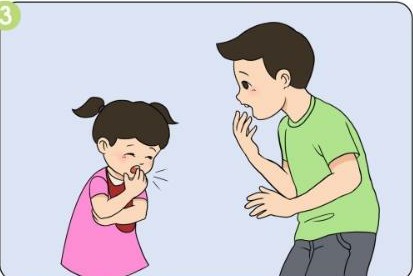 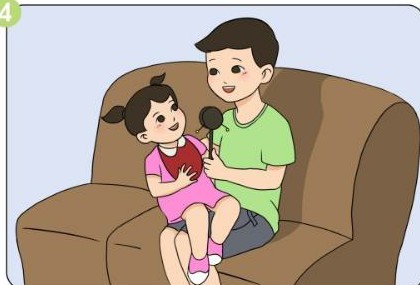 Bé ạ lia lịa, bé bị ho.
Bé ạ lia lịa, bé bị ho.
Bi dỗ bé.
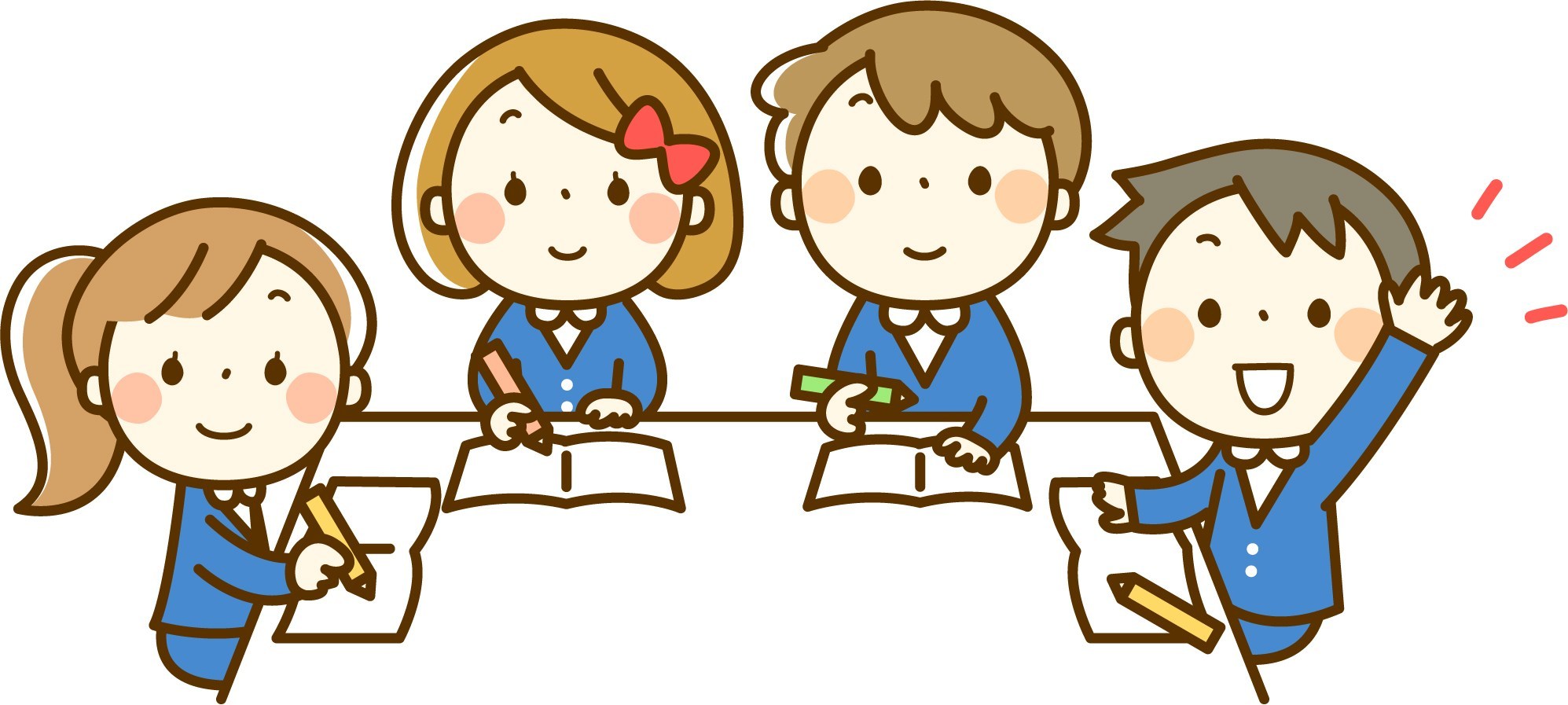 Củng cố
5. Tâp viết (bảng con)
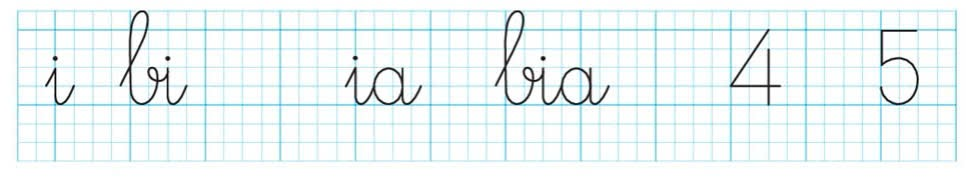 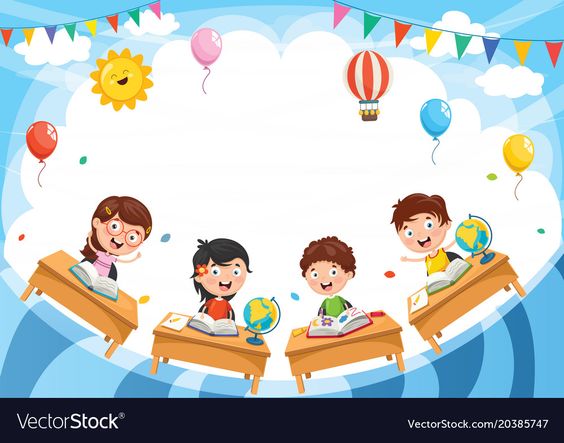 Dặn dò
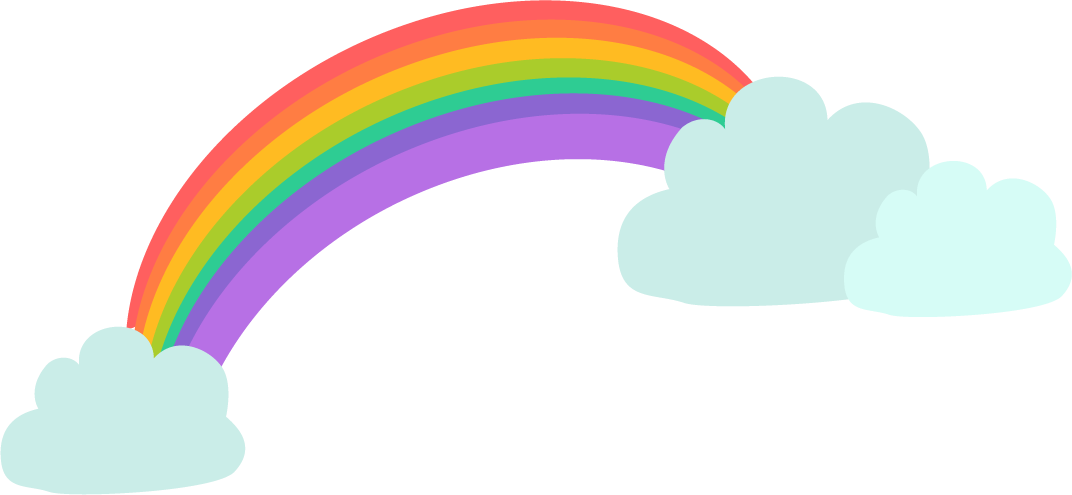 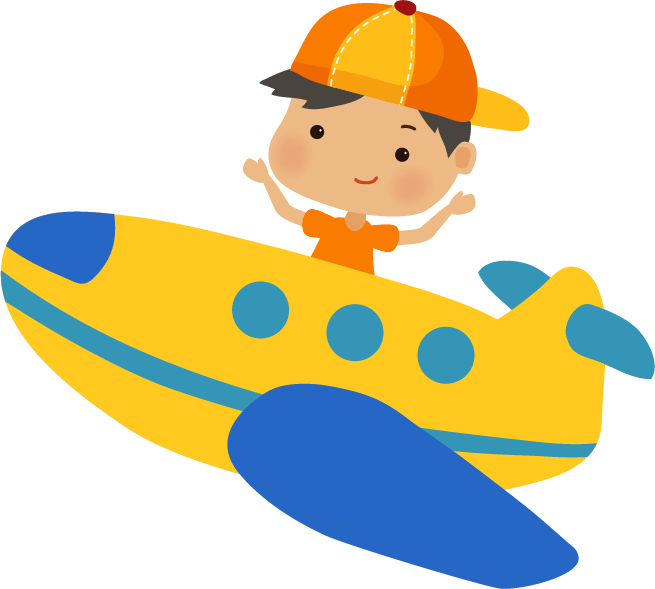 Tạm biệt và 
hẹn gặp lại!
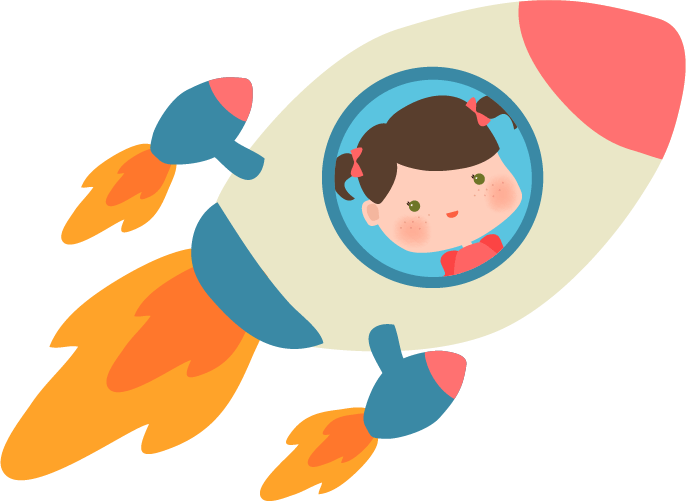 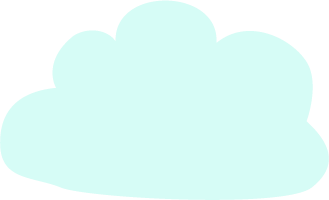 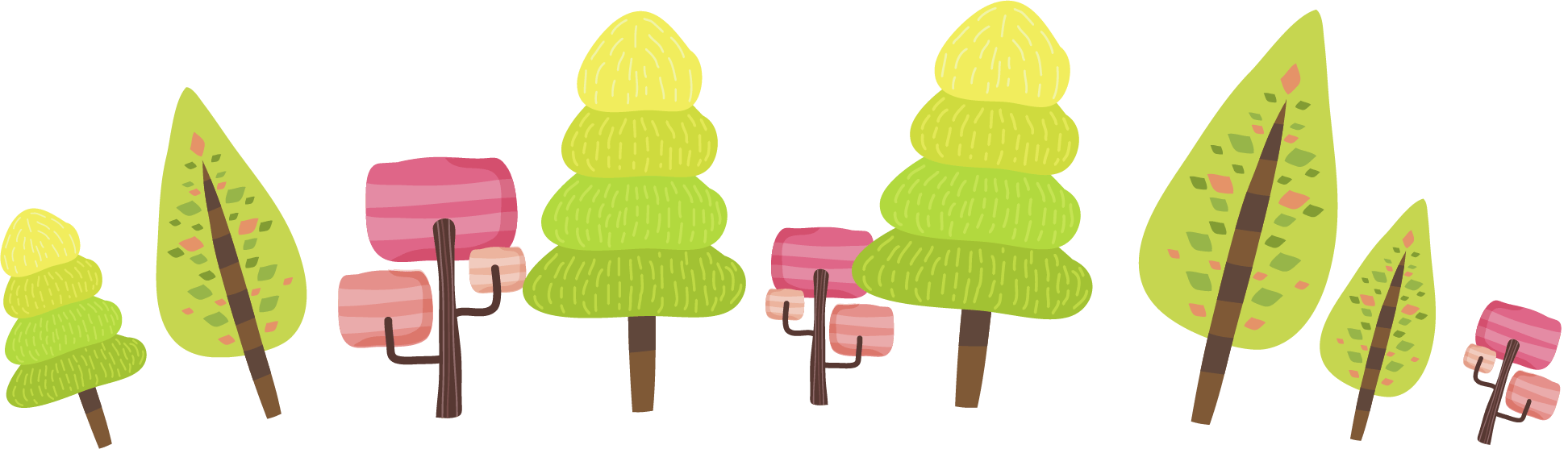 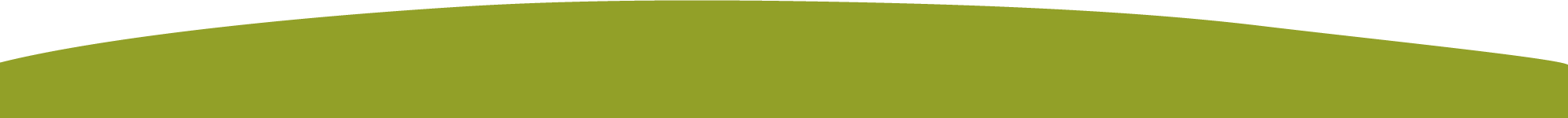